Aim:
To hear from those involved with the delivery of the Small Supports Provision Pilot in Leeds, as well as those who are now supported by the new Small Support services. 
Who took part?
6 individuals supported by new Small Support Providers

6 Social Workers
5 members of staff 

2 Small Support Providers

2 Housing provider 

Key people within Leeds City 
Council (LCC)
Small Supports  Leeds
Capturing the learning from the  Small Supports Provision Pilot in Leeds (2022 – 2024)
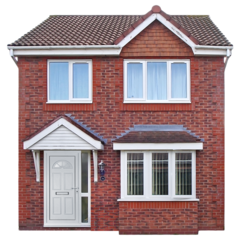 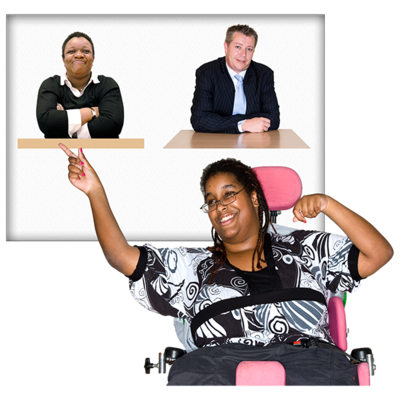 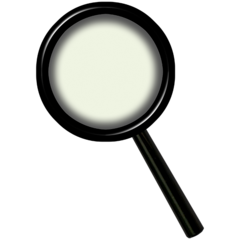 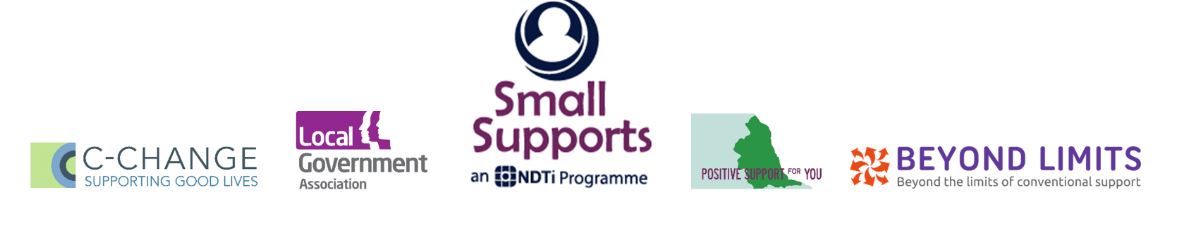 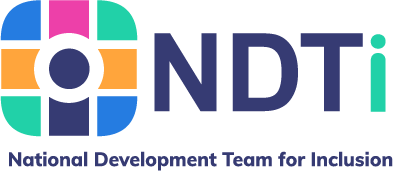 About these slides
This slide deck captures the key learning and impact from the two years of the Pilot, presented through the lens of the Making it Real framework.
 
While the comprehensive evaluation report offers a detailed analysis of outcomes and objectives, this deck aims to provide accessible, actionable insights. 

By aligning the findings with the Making it Real framework, the slides focus on the principles of personalised, person-centered support, ensuring the learning from the Pilot is practical and adaptable for those seeking to apply it. 

Whether you are a Commissioner, Small Support provider, practitioner, policymaker, or housing provider, these slides are designed to highlight what has worked, what challenges remain, and how the Pilot has contributed to better outcomes for individuals and communities.

We hope this approach ensures the learning is both useful and usable, inspiring continued innovation and collaboration in delivering meaningful support.
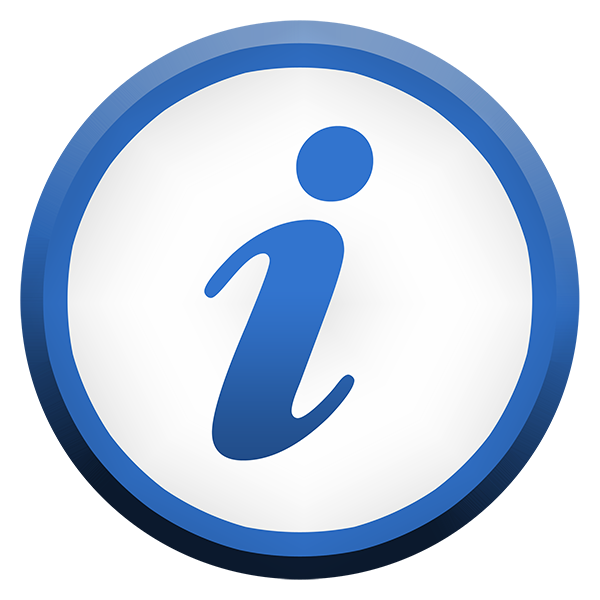 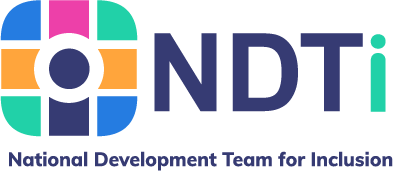 Small Supports
What did we do?
Across the two years, we asked questions connected to the ‘Making it Real’ framework. 
Wellbeing & independence
Information & advice
Active & supportive communities. 
Flexible & integrated care & support.
      When things need to change.
     Workforce
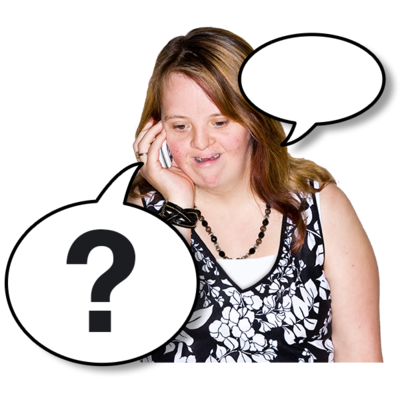 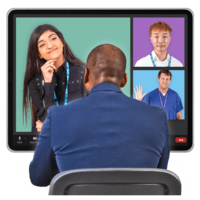 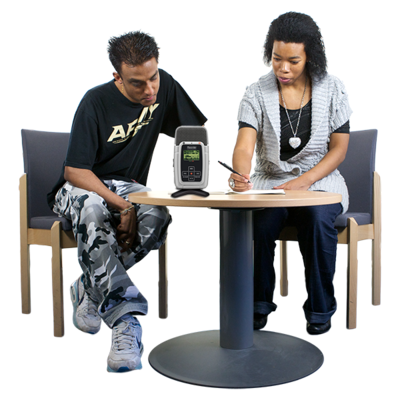 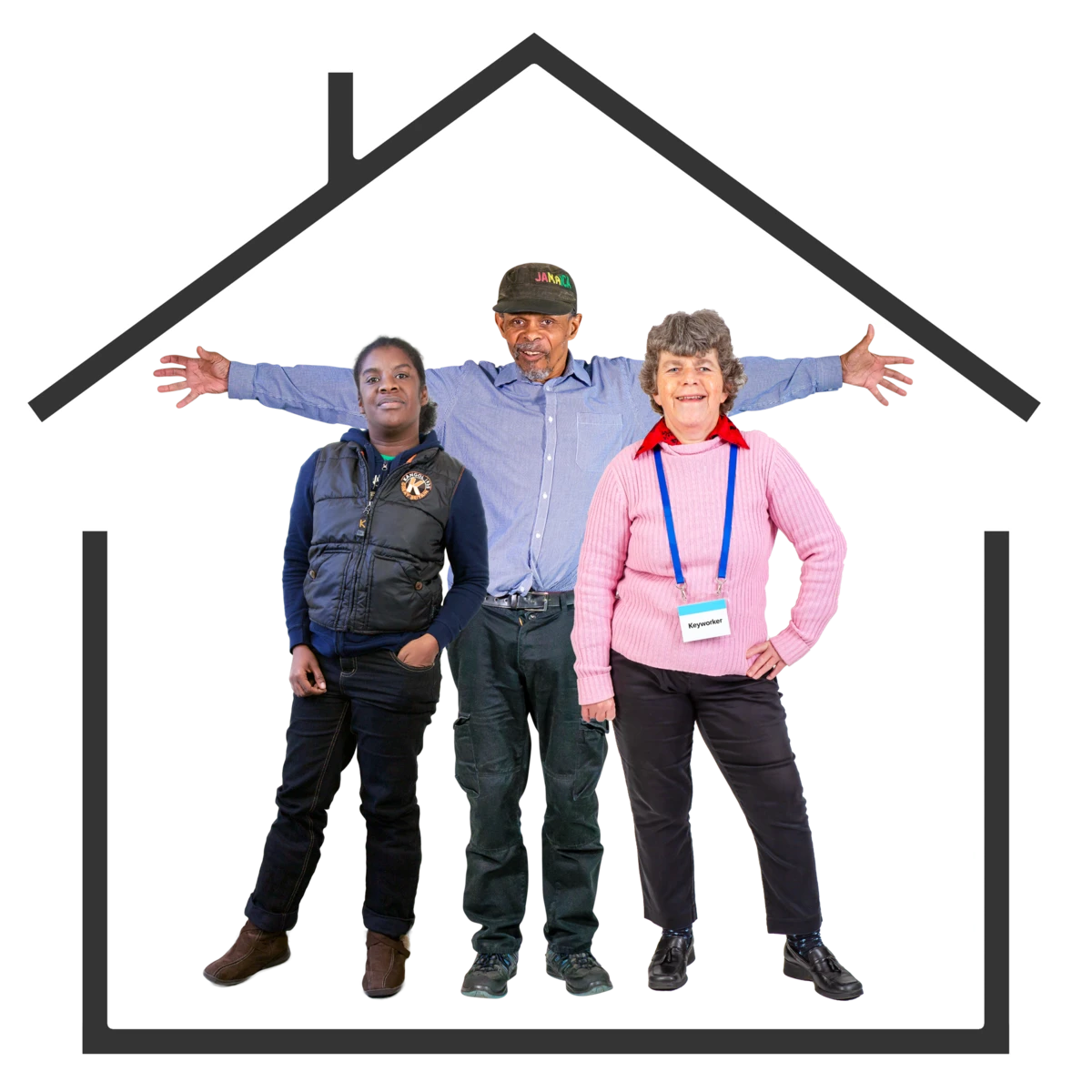 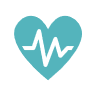 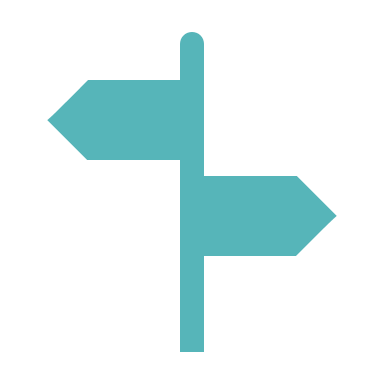 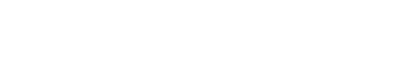 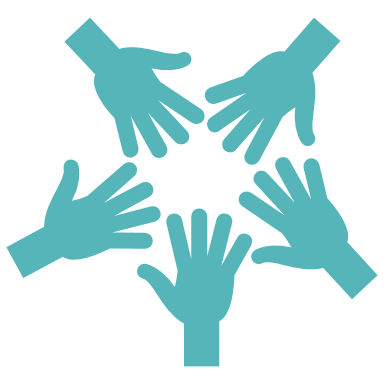 Conversations/documentation from key people in Leeds City Council
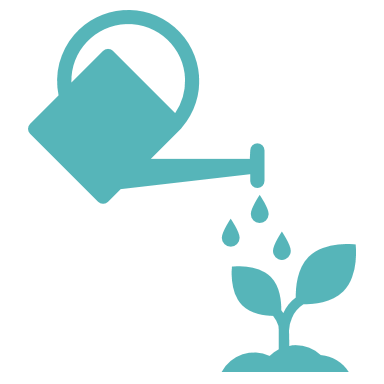 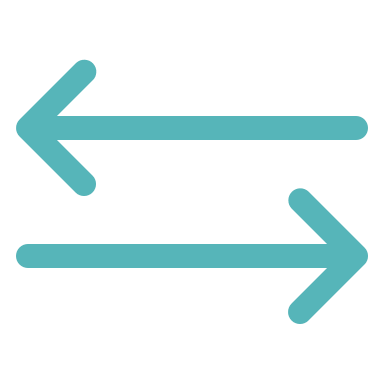 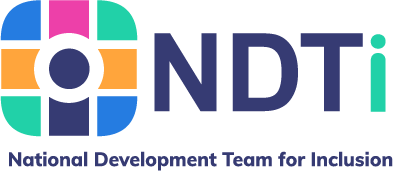 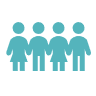 Workforce
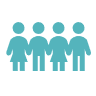 Key Learning
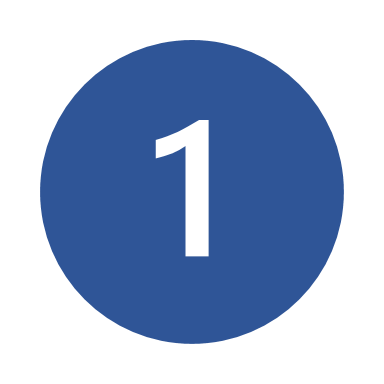 Having the right people in place from the beginning is key.
“…it’s important to me that they’re about rights…that they are progressive…that they will support me to fight for mine and other disabled people’s rights.” (Individual).
We heard from across the Small Supports Provision Pilot that having the right people in place has been key to ‘making it work.”
The right people includes those working in LCC, mentors, those setting up the Small Support services as well as the staff employed within them. 
Their practice must be driven by human rights and the principles of person-centred care, with a willingness to take educated risks for individuals.
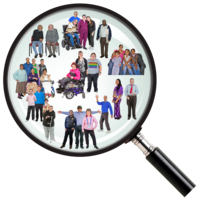 “It’s important that the people are right, that they are interested in the same things…we have shared things…woodwork, magnet fishing, golf balls, car boots...” (Individual).
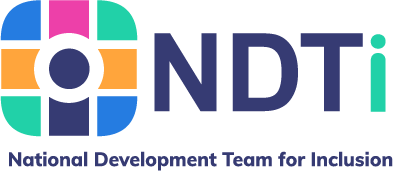 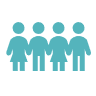 Workforce
Key Learning
Long-term commitment is essential.
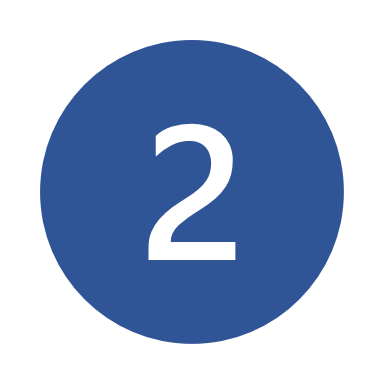 “…they’ve been pivotal. Without their commitment we wouldn’t be here…they always make time for us, we never feel like a burden.” 
(Small Support Service Provider)
Reflecting on their involvement in the Pilot and the work done before it started (since 2019), the new Small Support Providers in Leeds expressed how pivotal the long-term commitment from LCC to this new support model, has been to their success. 
In particular, they asserted that without the commitment and consistency of the Commissioners who drove the Pilot, they wouldn’t be as established as they are today.
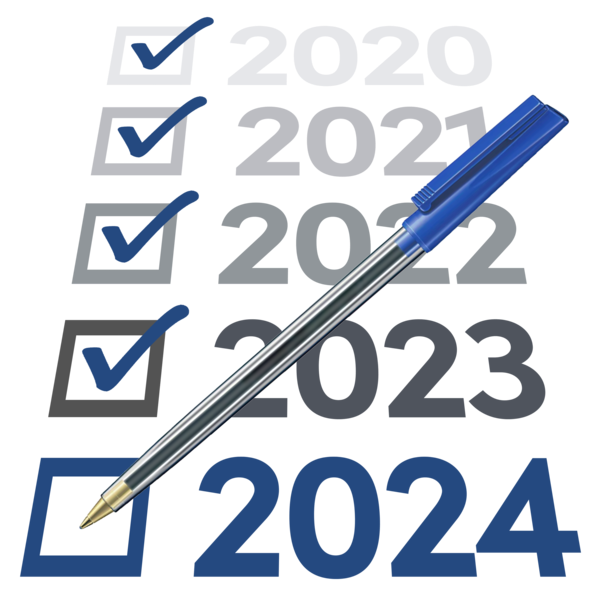 “…without their continuous involvement since before COVID [2018]…we doubt it would have got across the line. We didn’t know when COVID hit if it would continue…we thought that was it, but they stuck with it, with us, and here we are” 
(Small Support Service Provider)
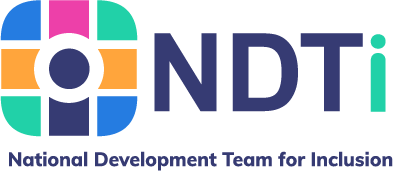 When things need to change.
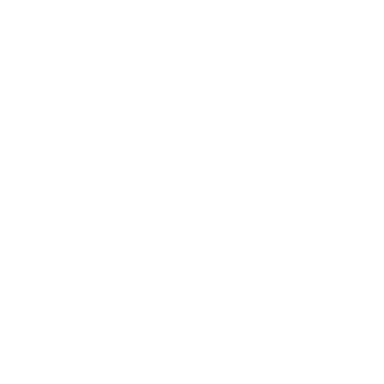 Key Learning
Changes to policies and procedures are a must.
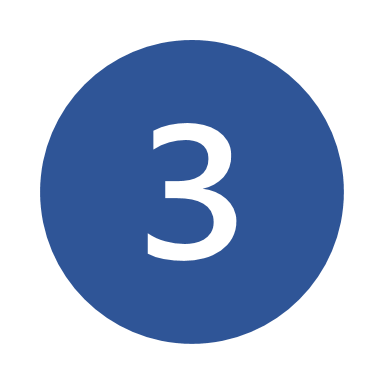 The policies and procedures that surround the provision of care and support have to change for Small Support provision to be successful. 
In particular, the ability of LCC to:
change their finance systems to pay Small Support services in advance, rather than in arrears 
broaden the definition of care in the City, and 
implement a Contingency Plan for rent payments
are felt to have made ‘the difference between being able to run the business and not.”
“I don’t think we have got it all sussed yet. But we have learnt a lot as we go and have ironed out lots of teething problems…the key thing is to find the right people to talk to, who get it, once you explain it to them, they help, and it starts to work.” 
(Social Worker).
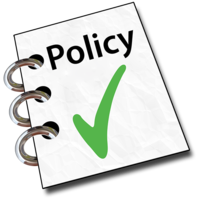 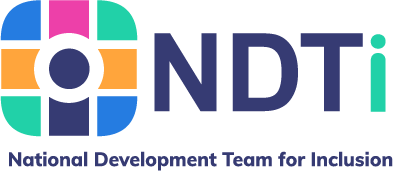 Flexible & integrated care & support
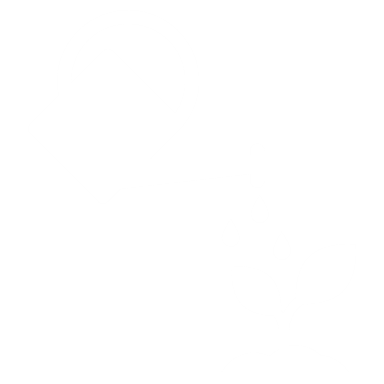 Key Learning
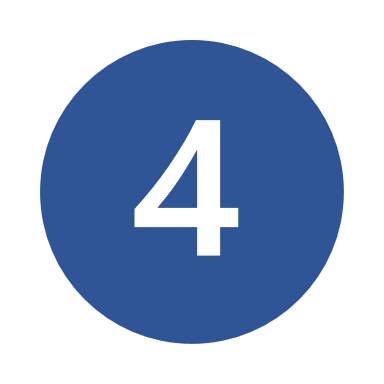 Regular clear and honest communication is needed.
Everyone involved in Small Supports needs to communicate clearly with one another. 
Small Support providers told us they felt respected by the regular clear communication from LCC which “made setting up a new type of support easier to navigate”, whilst Social Workers told us the honest communication from Small Support providers was “refreshing”.
People themselves also told us how important being included in communication about their home and support was to them feeling valued and at the centre of their lives.
“It has been really easy; the communication has been really honest. Very honest actually…For example, they reviewed someone's care needs and worked out what it would cost, did a detailed costing and told me what they could do and what they needed to get it to work.”  (Social Worker).
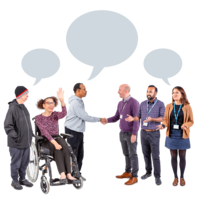 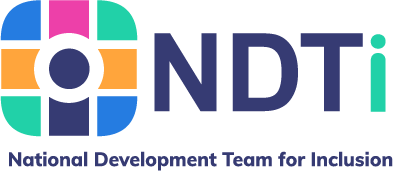 Flexible & integrated care & support
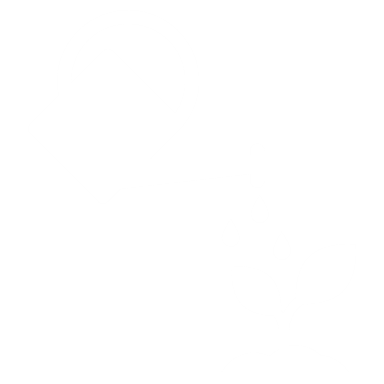 Key Learning
Flexibility and a willingness to learn is vital.
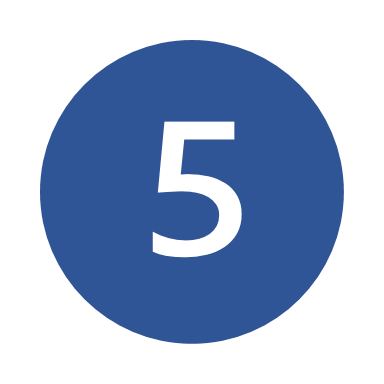 The success of the Small Support Provision Pilot in Leeds lies in its flexibility—adapting to the needs of individuals, addressing operational challenges, and navigating systemic constraints. This adaptability is complemented by a strong emphasis on continuous learning within Small Support Providers. 
Staff and organisations were encouraged to grow and improve through feedback and evaluation, ensuring the delivery of high-quality, person-centered support. 
This culture of learning has not only strengthened services but also drives innovation for broader systemic change.
“We’ve learned a lot as we go…we’ve ironed out teething problems and made the system work better…We do a staff survey each year…it’s important to have a ‘you said, we did’ section so staff know we heard what they said.”
(Small Support Provider).
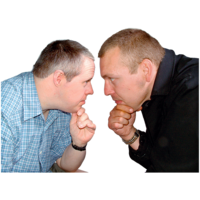 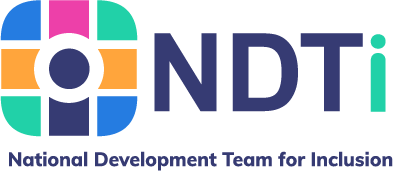 Flexible & integrated care & support
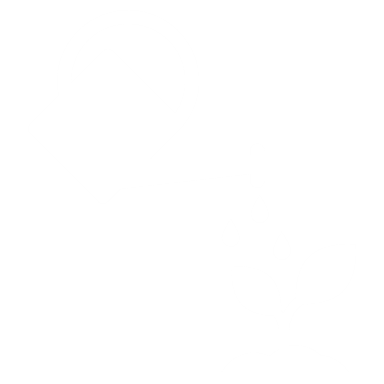 Key Learning
Its about people, not packages of care.
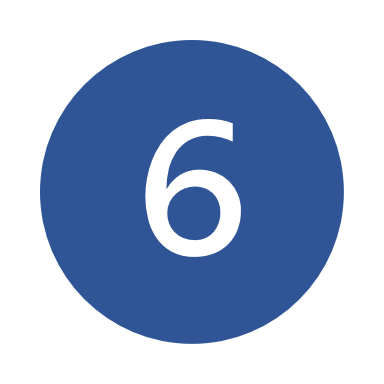 Small Support services are by definition, small. In practice this means that conversations between Social Workers, Commissioners and Support Providers are about the support an individual requires and “not a financial transaction.”
This leads to an investment in the individual and the creation of a bespoke package of support in a home they have chosen in a location that matters to them.
“When you talk to the bigger service providers it’s not always so personal. They are interested in them, but it is about the package of care, the risk and the cost. With Small Support providers they are invested in the person. They talk about what the person wants and how they can meet it. It is not a financial transaction, it’s a person.”  (Social Worker).
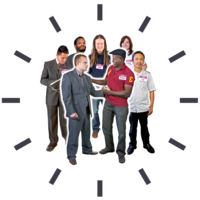 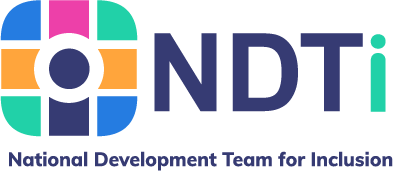 When things need to change.
Flexible & integrated care & support
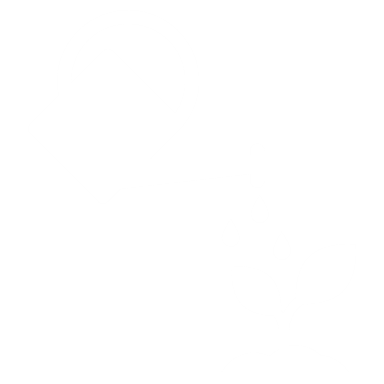 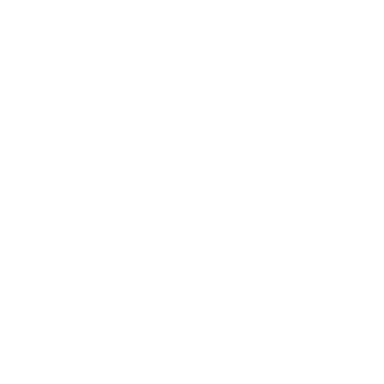 Key Learning
Housing as a cornerstone of success.
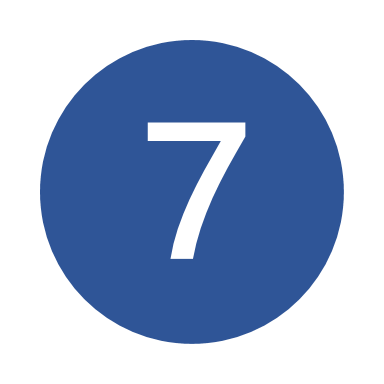 Housing is an integral part of Small Support provision and has been a continuous challenge in Leeds throughout the Pilot. 
However, both Small Support providers have worked closely with LCC and various housing providers to find dynamic solutions, such as utilising available temporary housing, to ensure success for individuals. 
This has led to both Small Support providers now having dedicated housing providers and investors, which, in addition to LCC’s introduction of a Contingency Plan to cover rent payments if someone needs time away from their tenancy for an extended period, should enable some of the initial challenges with housing to be overcome.
““They [Housing Provider] have been brilliant. They’re devoted to us and bring in new investors to work with us directly.”
(Small Support Provider).
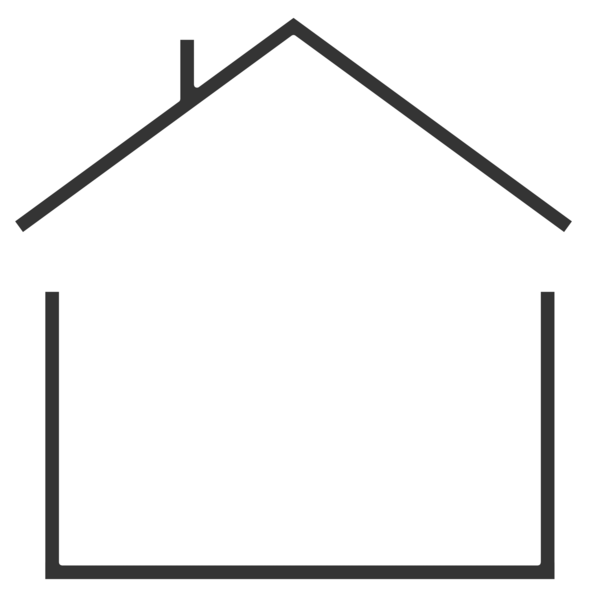 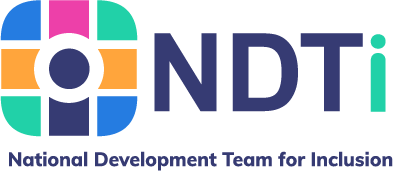 When things need to change.
Flexible & integrated care & support
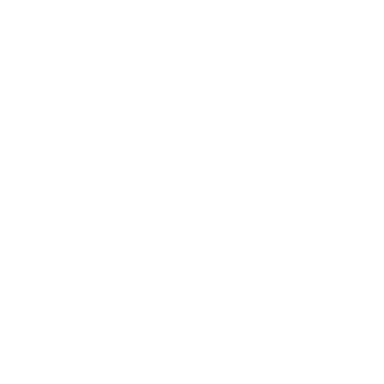 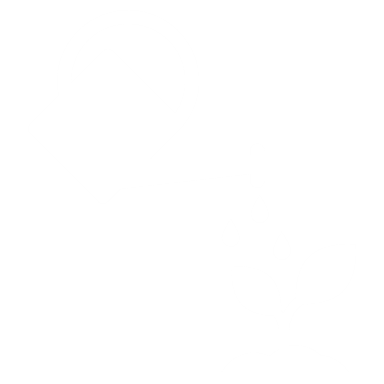 Key Learning
A model for wider change.
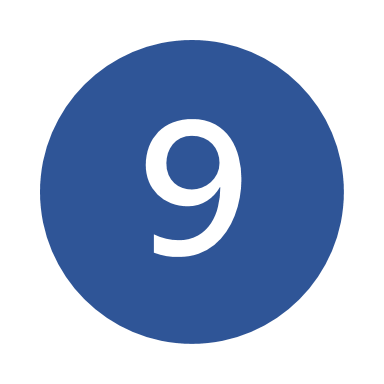 “When you talk to bigger providers, it’s about packages of care and costs. With Small Supports, it’s about the person.”  (Social Worker).
The Small Supports Provision Pilot in Leeds has shown how individualised care can exceed traditional Care Act standards, providing a blueprint for broader systemic change. 
Further, the success of the Pilot, has prompted discussions about expanding the model to other groups, particularly those with mental health support needs.
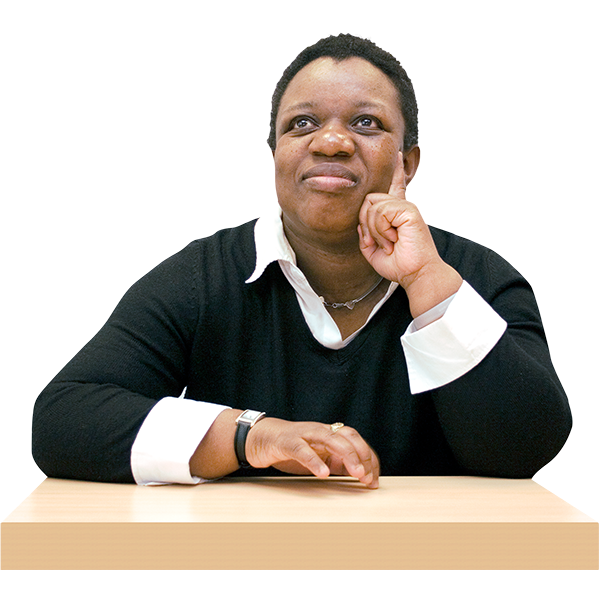 “It’s so much more than Care Act minimum standards.”  
(Small Support Provider).
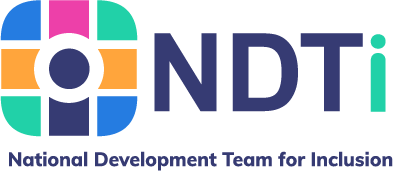 Flexible & integrated care & support
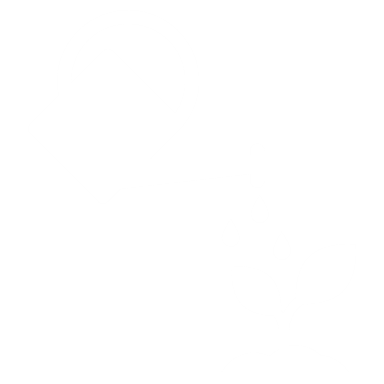 Key Learning
Transforming risk perception.
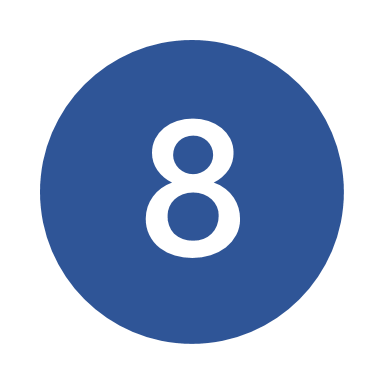 “…What’s on paper rarely matches reality…we need to meet people where they are...”  (Social Worker ).
The introduction of Small Supports in Leeds has shifted the perception of risk, focusing on potential and capability rather than limitations.
Professionals throughout the Pilot have embraced educated risks as part of enabling individuals to thrive.
This cultural shift, has enabled those supported as a result of the Pilot to thrive. The impact of this is detailed on the following slides.
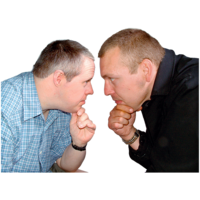 “…They trusted me to make decisions…that’s what’s different. It’s changed everything for me...”  (Individual).
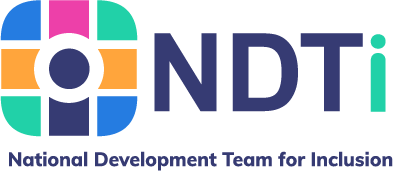 Impact: “it’s the little things”
Wellbeing & independence
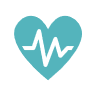 People supported by the new Small Support services in Leeds shared that it’s the “little things” that make the biggest difference in their lives. Being asked about their “wish list” for a new home and having their preferences taken seriously, being involved in choosing their home, overseeing building works, selecting paint colours and carpets, and having their own key were all highlighted as transformative experiences. 

Over the two years of the pilot, people reported living more independent and autonomous lives. They are now managing their own money to cover daily expenses and save for trips and holidays, adjusting support hours to suit their work and hobbies, and travelling to and from work without assistance. For everyone we spoke to, this way of living is a dramatic improvement from their previous experiences.
“I manage my weekly spends now...the old me wouldn’t have had money for holidays or activities.” (Individual).
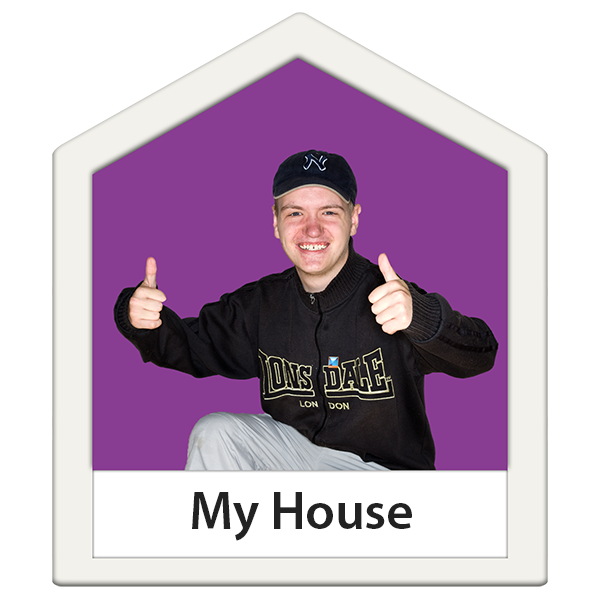 “…nothing is locked, just the front door and I have the key!….no one saying ‘no’…it’s my space, more independent.”  (Individual).
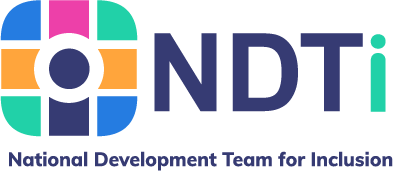 Wellbeing & independence
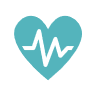 Impact: “We are people we want the samethings as you”
In addition to the specific “little things” people told us about, they also emphasised that being supported by a Small Support service has given them a chance to have a life like everyone else.  
For some this means being able  to “come and going as I want” and “going to the kitchen and everything is where I have left it. I don’t have to clean for 30 minutes before having a cup of tea.” 
Being able to do these seemingly simple things has changed some people’s lives immeasurably, as the challenges they faced when living with others have been eliminated.
It used to make me really anxious…I’d fall out with people having to share the space, especially the kitchen. It’s so much better…I am calmer here.” 
(Individual).
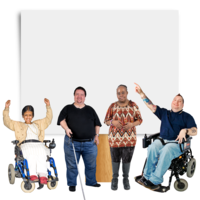 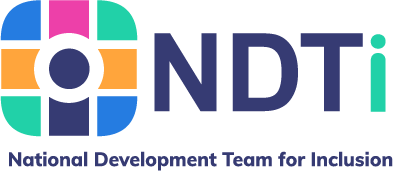 Wellbeing & independence
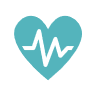 Impact: Improved Mental Health and Emotional Wellbeing
Being able to live more independent and autonomous lives, has improved the mental and emotional wellbeing of those we spoke to in year two. 

We heard that the shift from living in shared or restrictive environments to their own homes, personalised to their choices and needs, with support they have chosen supporting them on days and times that work for them, has reduced stress and anxiety for many of those we spoke to. 
This bespoke approach has prevented placement failures, allowing individuals to thrive in stable environments of their choosing.
“Baking helps me destress. Having my own kitchen has been good…I can go in and cook when I want.” 
(Individual).
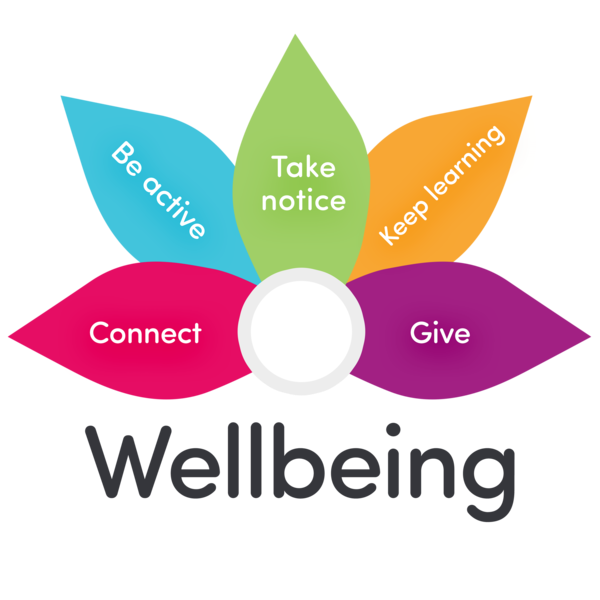 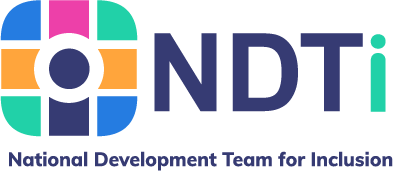 Flexible & integrated care & support
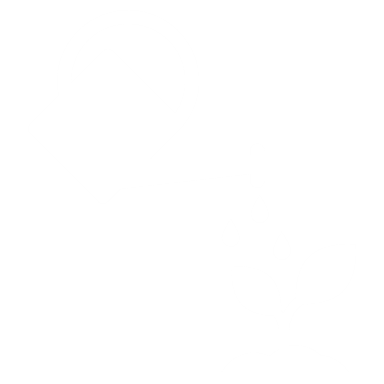 “The support [they] have now…well they haven’t had it like this before…doing the recruitment means they now have people for different things they want to do in life… things that wouldn’t have been picked up…it’s so much more than Care Act minimum standards…”  (Social Worker).
Both Small Support Providers established in Leeds as part of the Pilot, have developed person-led recruitment strategies which has led to long-term staff consistency.  
Neither Provider uses agency staff, relying instead on their own ability to cover any absences when needed. 
This approach to recruitment has not only ensured that individuals feel confident and comfortable expressing their needs and desires in relation to their support but has also built trust and stronger relationships between individuals and their support  teams.
Impact: “…it’s so much more than Care Act minimum standards.”
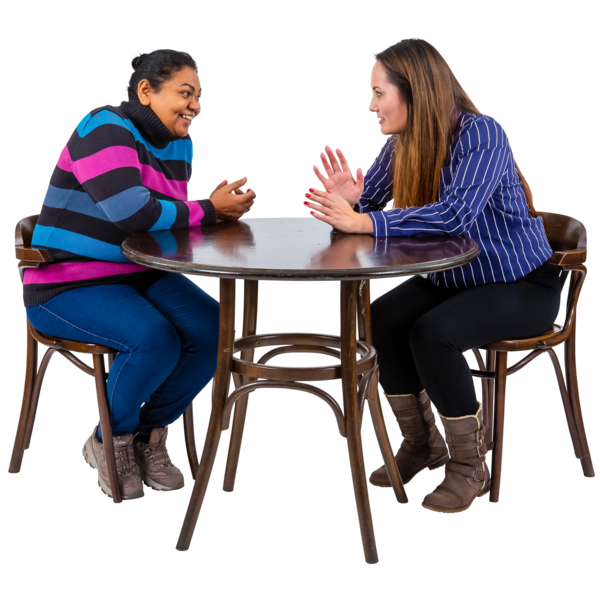 “we can think no, we  want better than this…You know, they're OK, but they're standard and we're looking for that the same as us drive and passion.” 
(Small Support Provider).
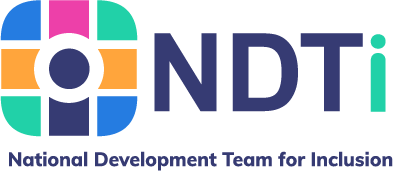 Active & supportive communities.
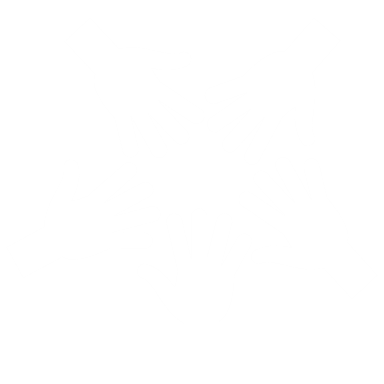 Impact: “The feeling of connecting…and reconnecting.”
“I didn’t want to tell her on the phone, so I surprised her [step-mum]….I am on the bus route, so it was easy enough to get there…” (Individual).
Most people we spoke to were living in an area that was close to people that matter to them. They also told us that they felt connected to their local communities with most people knowing their neighbours and involved in their communities.
Several people have also been able to reconnect with friends and family members that they had lost touch with because of previous placements and support.
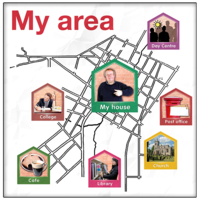 “My neighbours are nice…introduced myself. People keep themselves to themselves…just how I like it. Quiet.” (Individual).
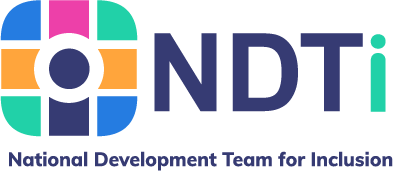 Flexible & integrated care & support
Wellbeing & independence
Impact: Routine, structure and meaning everyday
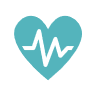 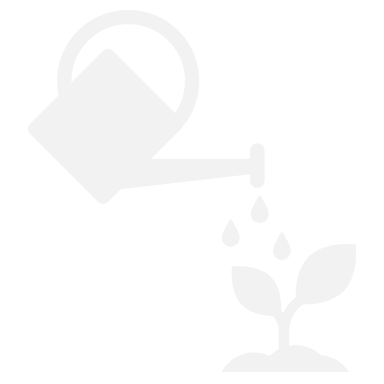 Many people now have busy days and structured weeks filled with things that they need and want to do. 
We heard that people value the everyday tasks of having your own home such as planning and cooking meals, shopping, cleaning and looking after the garden. 
They also value being able to pursue work and volunteering opportunities and pick up hobbies and interests. 
For most people, their lives now look significantly different to how they did before.
“We have been able to take things that were causing challenges before and channel that into hobbies….the woodwork and litter picking have worked really well.”  (Support Staff).
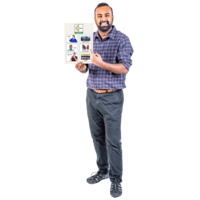 “Having my own kitchen has been good…I can go in and cook when I want. No one interrupts…I love to bake; it helps me destress….I like to cook as well, but I need to learn to cook more than pasta though…my staff are helping me with that.”   (Individual).
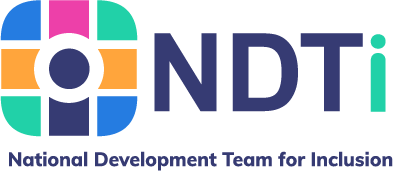 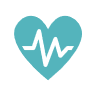 Wellbeing & independence
Impact: Achieving personal goals and aspirations
Everyone we spoke to told us about the hobbies, interests, volunteering and educational opportunities they are now actively pursuing thanks to the support they now get.  
We heard about: 
people’s volunteering work, whether as a first entry to the workforce or progressing to a position of training other volunteers.
people learning new skills like making and selling their own crafts, learning to drive, and doing courses at college. 
people being able to go on holiday and weekends away.
“I’ve started making candles and wax melts… I’m planning to sell them and use the money for driving lessons.”  (Individual)
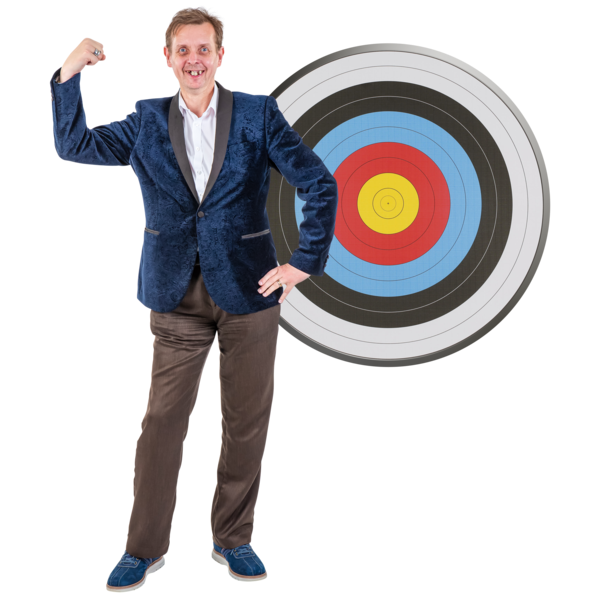 “I’ve been to Scotland five times… I’ve made beer tables, a shoe rack, and other projects in my workshop”
(Individual)
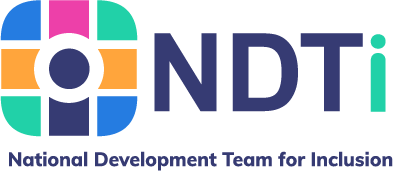 Flexible & integrated care & support
Wellbeing & independence
Impact: Hopes, aspirations and plans
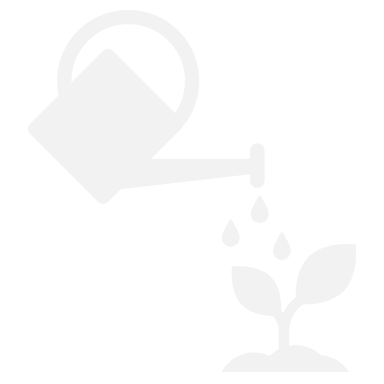 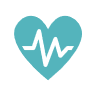 “I have so many plans, I am always thinking about the future…I want to use the money I make from making things for driving lessons and then, eventually, to buy a car….I know I can do that here….”  (Individual).
In addition to having busy weeks filled with things people want and need to do, people also feel they are able to make plans for their future and have their hopes and aspirations taken seriously and supported. 
Again, this is something new for many people, as they feel previous support hasn’t taken this element of their lives seriously.
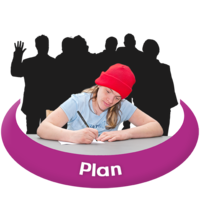 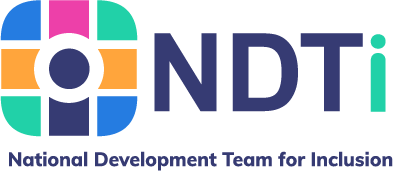 Challenges (1)
Everyone who contributed to this piece of work over the two years, told us about different challenges the Pilot has faced. Despite their different positions and perspectives, the majority raised the same points and shared this learning in a bid to ensure ongoing backing for Small Supports in Leeds is mindful of this context, whilst also ensuring other areas introducing Small Supports have this knowledge to support their endeavors. 
  Housing availability and suitability: Securing appropriate housing was identified as the primary challenge in the Pilot, due to limited availability of accessible and affordable properties, high market demand, and a lack of Housing Associations willing or able to accommodate tenants.

  Referral delays: Delays in starting services often stemmed from housing issues, causing longer-than-expected waits for individuals. Conversely, when placements broke down unexpectedly, Small Support providers were required to initiate support quickly, leaving insufficient time to build rapport with individuals before service delivery.
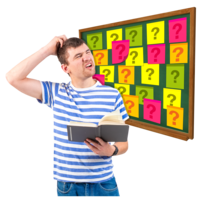 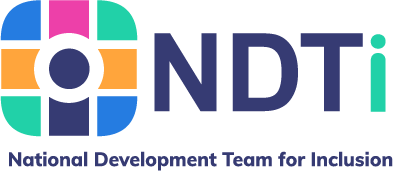 .
Challenges (2)
Financial sustainability: Questions arose around the long-term financial viability of the approach throughout the Pilot. Concerns included the potential impact of individuals' income surpassing Housing Benefit thresholds, leading to unaffordable rent and whether the approach leads to cost saving from reduced service usage. 
Recruitment and retention of staff: Finding and retaining staff who align with the ethos of Small Supports proved challenging. Staff are often recruited based on shared interests with individuals rather than traditional qualifications, complicating and slowing the process. The demanding nature of the roles highlighted the importance of maintaining staff commitment to the model.
Systemic and cultural barriers: Adapting to local authority commissioning and procurement processes presented challenges, particularly as systemic resistance to the Small Supports model required significant advocacy. There were concerns that future responsiveness to the model may decline as the initiative becomes embedded within existing systems.
Sustaining the Pilot’s momentum post-completion: Participants reflected on the need for continued support and knowledge-sharing to ensure Small Supports thrive beyond   the Pilot and are successfully adopted in other areas.
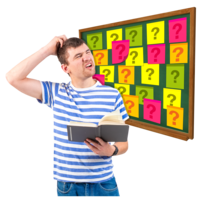 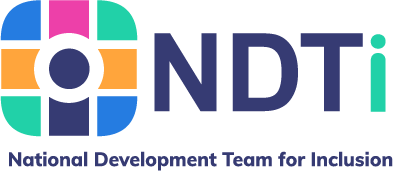 Information & advice
Overcoming challenges
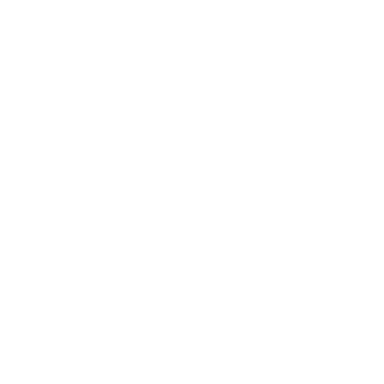 We heard the following suggestions of how some of the challenges detailed in the previous slides could be overcome and enable Small Supports to thrive both in Leeds and across the UK:
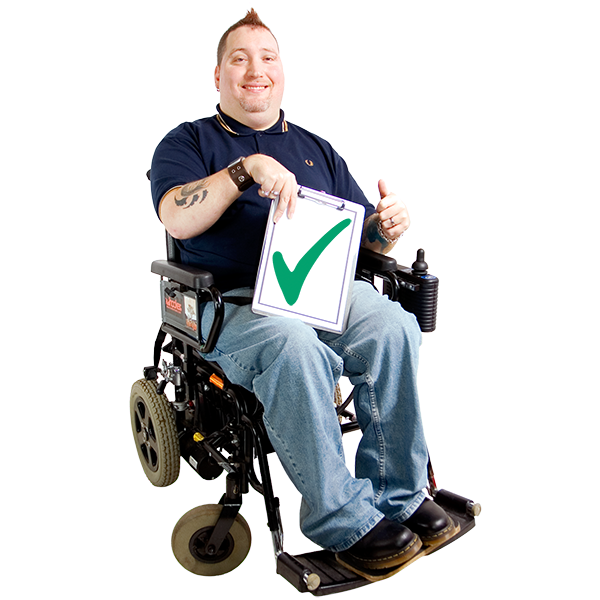 Develop recruitment pipelines and explore creative solutions to staff retention.

 Strengthen partnerships with housing providers and investors to secure suitable
 properties faster.
 Investigate long-term financial models that support individuals transitioning into employment.

 Continue advocating for systemic flexibility, particularly in payment systems and referral
processes.
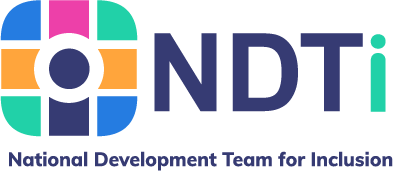 A look to the future
The Small Supports Provision Pilot in Leeds has demonstrated the transformative impact of person-centered, community-based care. Through long-term commitment from Leeds City Council and collaboration among stakeholders, individuals have experienced significant improvements in independence, mental health, and quality of life. 
Flexible systems, innovative solutions, and a focus on human rights enabled the Pilot to overcome challenges such as housing availability, staff recruitment, and systemic barriers. 
The Pilot highlights the importance of adaptability, clear communication, and a shared ethos in creating personalised, high-quality care. As a blueprint for systemic change, it offers a sustainable model with potential for broader application, supporting diverse groups and fostering autonomy and inclusion. 
Moving forward, the integration of Small Supports into commissioning processes in Leeds is set to make the model part of the "business as usual“ service landscape, while the successes in the City should serve as evidence and motivation for the model’s roll out more broadly across the UK, paving the way for a more inclusive and individualised approach to support.
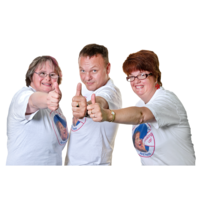 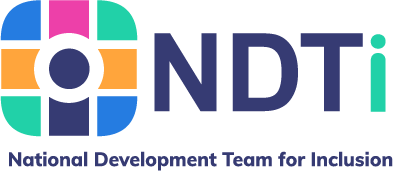 More Information
NDTi are working with other Local Authority areas in England to capture learning from the Small Supports programmes they develop.  This information will be shared via our website and across the Small Supports Network. 
For more information visit: 
https://www.ndti.org.uk/resources/publication/small-supports-evaluation-reports	
 		
or contact Dr. Victoria Mason-Angelow: 
victoria.mason-Angelow@ndti.org.uk
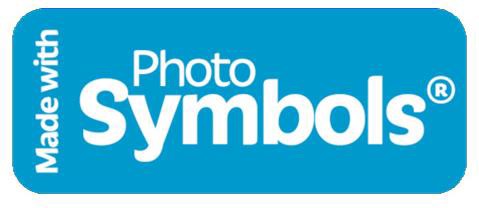 Thank you
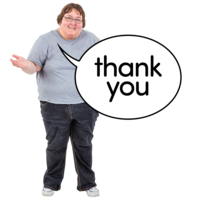 Thank you to everyone who took part in conversations and shared information with NDTi as part of this work. 

And thank you to the staff for helping facilitate and support the in-person visits.
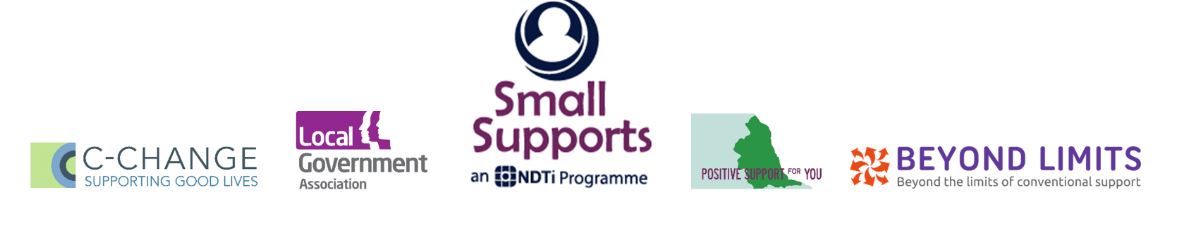